GCSE Science: Awarding and outcomes explored
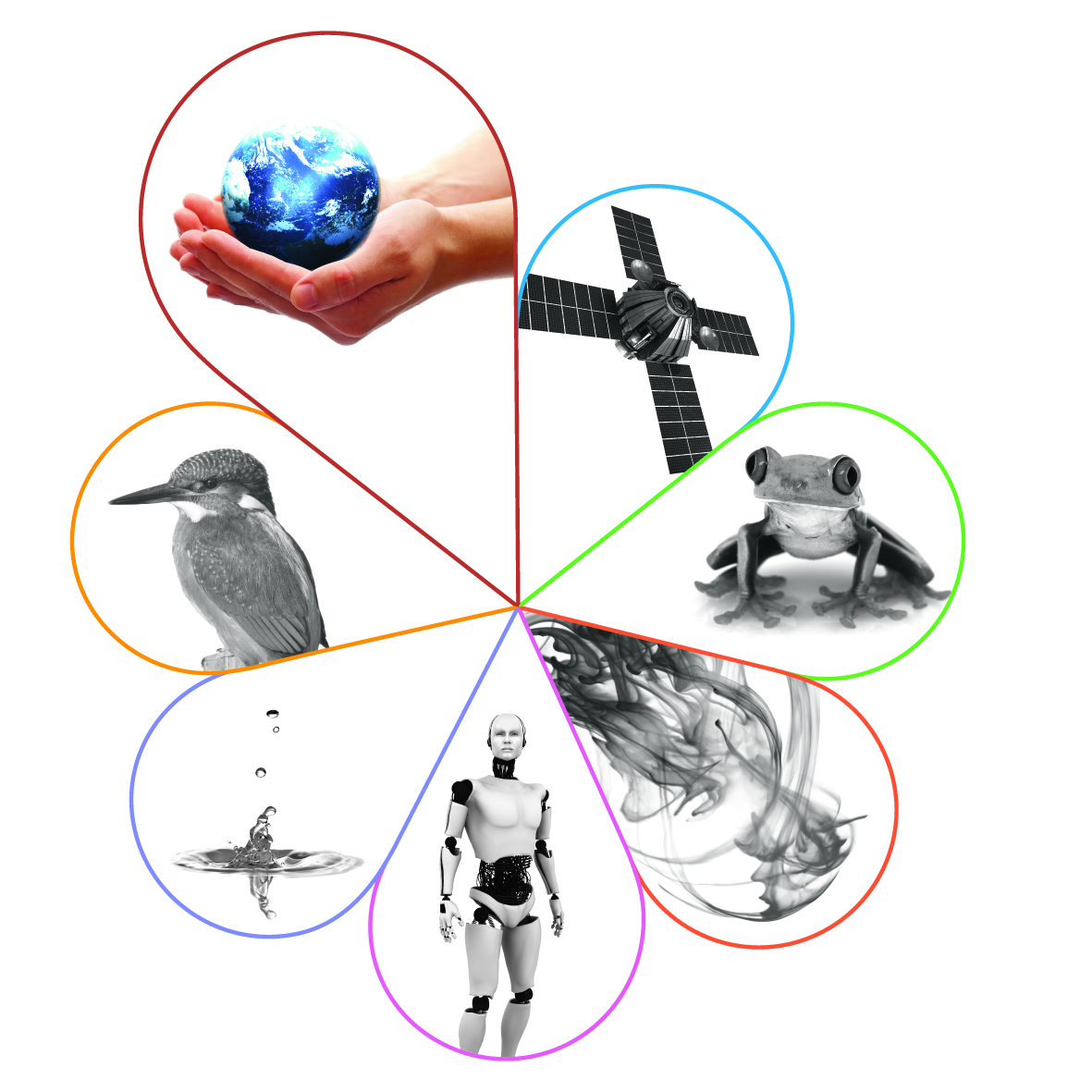 Julian Clarke
Spring 2019
Welcome
2
Copyright © AQA and its licensors. All rights reserved.
Outline for the session
This session will provide an update on the process by which GCSE and A-level grades are awarded by AQA and will include consideration of the arrangements for awarding for the first cohort examined against the new GCSE Science specifications. 

Key messages from the A-level and GCSE Science exams in 2018 will also be considered.
3
Copyright © AQA and its licensors. All rights reserved.
[Speaker Notes: Outline of the whole session.

First, I’d like to find a little more about you: where you come from, your experience

Include questions that usually use in first slide of Inset Online presentations?

The first section – Mark schemes and how we apply them – is generic to all three presentations.  

General headings for the AO2 section onwards should be adaptable to both Maths and Practical Skills.]
GCSE Science 2018 – an overview
No more Core and Additional − Combined Double Award or individual Biology, Chemistry and Physics

Increased entry for individual sciences (up 18–23%), mostly from IGCSE but also Further Additional Science

Lower grade boundaries, especially grade 4 on Higher tier due to number of marks targeted at each grade

Outcomes were in line with our Year 10 tests

Challenges around application in unfamiliar contexts
4
Copyright © AQA and its licensors. All rights reserved.
[Speaker Notes: Entries into individual sciences have increased – 22.8% in biology, 19.2% in chemistry, 17.6% in physics – we think this has largely come from IGCSE entries
Likely to reflect individual sciences as only route to 3 science GCSEs (no more Further Additional)
Lower grade boundaries (combined and individual sciences) – to be expected due to comparable outcomes – sawtooth effect plus increase in demand
Plus removal of Core Science and Y10 entry
Plus (esp at grade 4 on H tier) due to targeting of questions (e.g. AQA targets ~40% of Qs on H tier at grades 4-5)
Outcomes in line with Y10 tests – in particular challenges around AO2 in Y10 tests were reflected in students’ final performance
Estimated c30,000 students were moved from H to F as a result of Y10 tests performance]
Provisional GCSE results summer 2018 (all UK candidates)
Joint Council for Qualifications
5
Copyright © AQA and its licensors. All rights reserved.
[Speaker Notes: 371324 students entered Combined Science Double Award nationally, each making 2 entries.]
Our provisional GCSE results Summer 2018
6
Copyright © AQA and its licensors. All rights reserved.
Grade by gender
Cumulative percentages









Joint Council for Qualifications
7
Copyright © AQA and its licensors. All rights reserved.
GCSE entry patterns 2018
8
Copyright © AQA and its licensors. All rights reserved.
Security breach – 1 school
Combined Science Trilogy: Chemistry Paper 1 of Foundation tier only

Marks given to every student, so grade boundaries are higher than they would have been

When using the 2018 papers as a mock, use the special ‘Mock notional grade boundaries’ provided on eAQA – supporting guidance has been provided
9
Copyright © AQA and its licensors. All rights reserved.
Provisional GCE results summer 2018
Joint Council for Qualifications
10
Copyright © AQA and its licensors. All rights reserved.
How we award grades
Making the grades − a guide to awarding
11
Copyright © AQA and its licensors. All rights reserved.
How do students get an examination grade?
A qualification is a way of demonstrating that someone has achieved a certain level of learning.

It is based on a specification which sets out the skills, understanding and knowledge that students are expected to have gained by the end of their course.

Ofqual ensure the specification and assessment materials meet the National criteria; during the development of the specification, we collaborate with teachers and subject associations.
12
Copyright © AQA and its licensors. All rights reserved.
How do students get an examination grade?
Question papers must test how well a students can demonstrate that they have acquired the knowledge, understanding and skills set out in the specification.
13
Copyright © AQA and its licensors. All rights reserved.
Assessment focusing on skills
Greater amount of content

But assessment generally doesn’t focus on knowledge

Some exceptions, eg formula recall

Limit on knowledge in isolation

Use the knowledge:
knowledge plus understanding
applying in context
supporting evaluation and analysis.
14
Copyright © AQA and its licensors. All rights reserved.
[Speaker Notes: More content – so more knowledge to be learned
Some exceptions e.g. more recall of formulae needed in sciences – need to find ways to ensure students can get the basics they need and learn key points and facts without getting bogged down in detail or demotivated
Knowledge in isolation – basically factual recall – varies by subject but most have a limit – often 15%
Assessments generally need you to do something with the knowledge using understanding, or applying it in a context, or using it to support an argument
Hard to overstate importance of this – where schools haven’t done as well as they expected, this is usually the reason
We can see it coming down the track – e.g. average performance on Y10 science tests was poor because students couldn’t apply their knowledge in unfamiliar contexts
Schools that develop this skillset should do well at GCSE

Look at AOs then other features/skills]
Assessment focusing on skills
Focus on Assessment Objectives and how they’re reflected in questions and mark schemes

Plus extended response, synopticity, mathematical skills, SPAG etc
15
Copyright © AQA and its licensors. All rights reserved.
[Speaker Notes: More content – so more knowledge to be learned
Some exceptions e.g. more recall of formulae needed in sciences – need to find ways to ensure students can get the basics they need and learn key points and facts without getting bogged down in detail or demotivated
Knowledge in isolation – basically factual recall – varies by subject but most have a limit – often 15%
Assessments generally need you to do something with the knowledge using understanding, or applying it in a context, or using it to support an argument
Hard to overstate importance of this – where schools haven’t done as well as they expected, this is usually the reason
We can see it coming down the track – e.g. average performance on Y10 science tests was poor because students couldn’t apply their knowledge in unfamiliar contexts
Schools that develop this skillset should do well at GCSE

Look at AOs then other features/skills]
Assessment Objectives
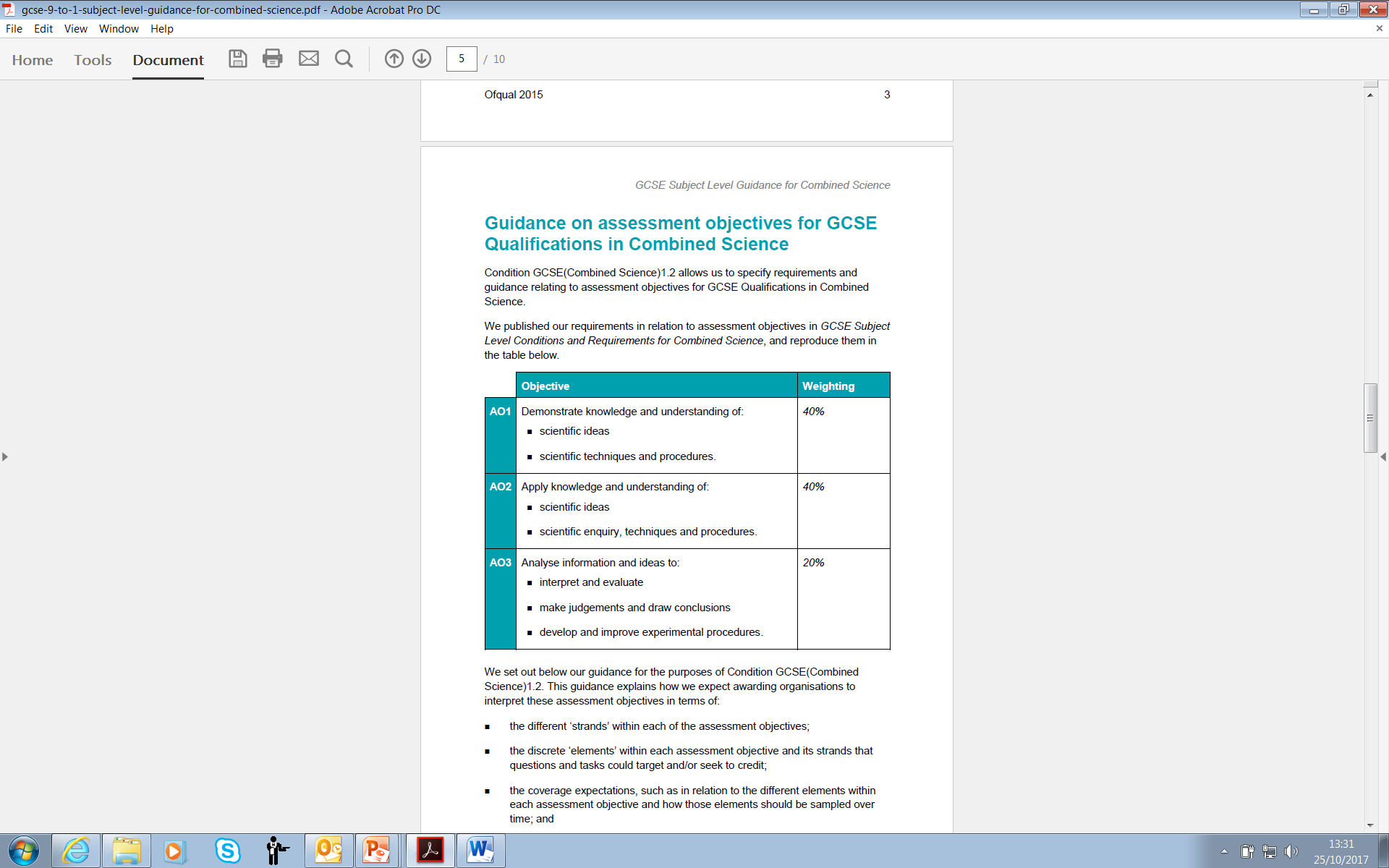 Copyright © AQA and its licensors. All rights reserved.
AO1
Copyright © AQA and its licensors. All rights reserved.
AO2
Copyright © AQA and its licensors. All rights reserved.
AO3
Copyright © AQA and its licensors. All rights reserved.
How do students get an examination grade?
It is impossible to test the entire specification in one set of exams so we select which areas to focus on in a particular paper, making sure that all areas of the specification are covered over a five year period.

The question paper, mark scheme and marking guidance are all written at the same time by an exam committee led by a chair of examiners for a subject, under whom chief examiners lead the development of the papers for a specification often with a lead assessment writer – almost all of whom are teachers.
20
Copyright © AQA and its licensors. All rights reserved.
How do students get an examination grade?
There is also an assessment developer, whose role is to check that every aspect of Ofqual’s requirements are met.

All papers are checked, scrutinised and revised many times to remove errors and ensure the right level of challenge and completion in the provided time. They are then proof read before being re-scrutinised before being signed off after 18 months of work
21
Copyright © AQA and its licensors. All rights reserved.
Our examining process
Look at the 16 cards describing the stages in the examining process. 

Some of the cards have been numbered to show their place in the sequence of steps that take place to provide reliable marks are achieved by students.

Number those cards which do not have a number to create the sequence in which you think the steps take place.
22
Copyright © AQA and its licensors. All rights reserved.
[Speaker Notes: For numbering activity suggest that delegates might want to work with the person next to them.]
Activity: Examiner journey
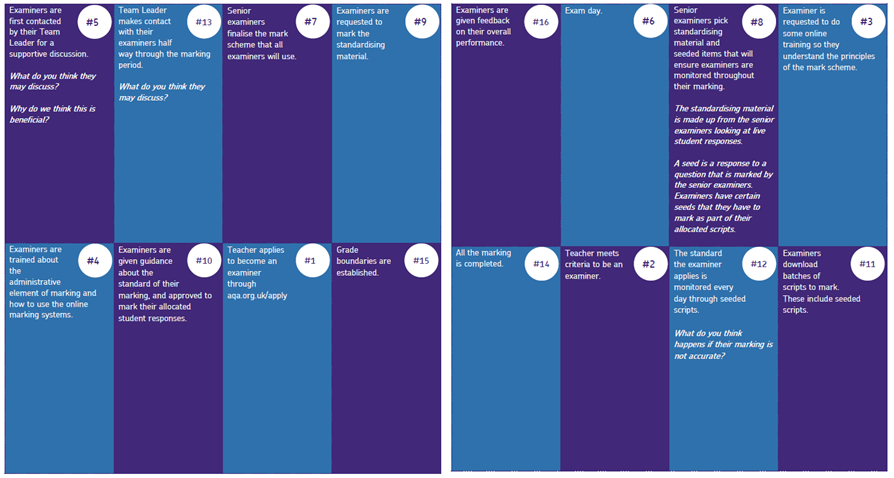 23
Copyright © AQA and its licensors. All rights reserved.
How do students get an examination grade?
Marking

After the student has sat the paper, it is first marked and then graded.

We mark more than 7 million scripts each year and provide GCSE and A-level grades to more than 2 million students each year.

Examiners practice using the mark scheme at standardisation meetings (online or less frequently face to face).
24
Copyright © AQA and its licensors. All rights reserved.
How do students get an examination grade?
Marking

The scripts are marked by the examiner team, with rigorous checking procedures to ensure examiners are consistent, fair and meet the required standard; if the examiner is not marking correctly, the scripts are removed from them and marked by another examiner.

The rigorous processes involved ensure that all scripts are marked fairly.
25
Copyright © AQA and its licensors. All rights reserved.
How do students get an examination grade?
Awarding

Whilst boards try to set papers with consistent levels of difficulty, in practice there is variation. To avoid penalising students who sit a more difficult paper in one year compared to another, grade boundaries are set for each paper.
26
Copyright © AQA and its licensors. All rights reserved.
How do students get an examination grade?
Awarding

Awarding is the process by which grade boundaries are identified – it is a lengthy process! Senior examiners look at scripts from last year and compare these with a sample from the current year. They set the boundary so as to maintain the standard of difficulty between papers set in different years. They also use statistics to guide their judgement – how this group of students performed previously and thus what they might be expected to achieve.
27
Copyright © AQA and its licensors. All rights reserved.
How do students get an examination grade?
Awarding

The grade boundaries (minimum marks required to achieve a given grade) are then applied to the marked scripts.

Students performing to the same level should get the same grade regardless of the year of their examination.
28
Copyright © AQA and its licensors. All rights reserved.
Grade descriptors and grade boundaries
H
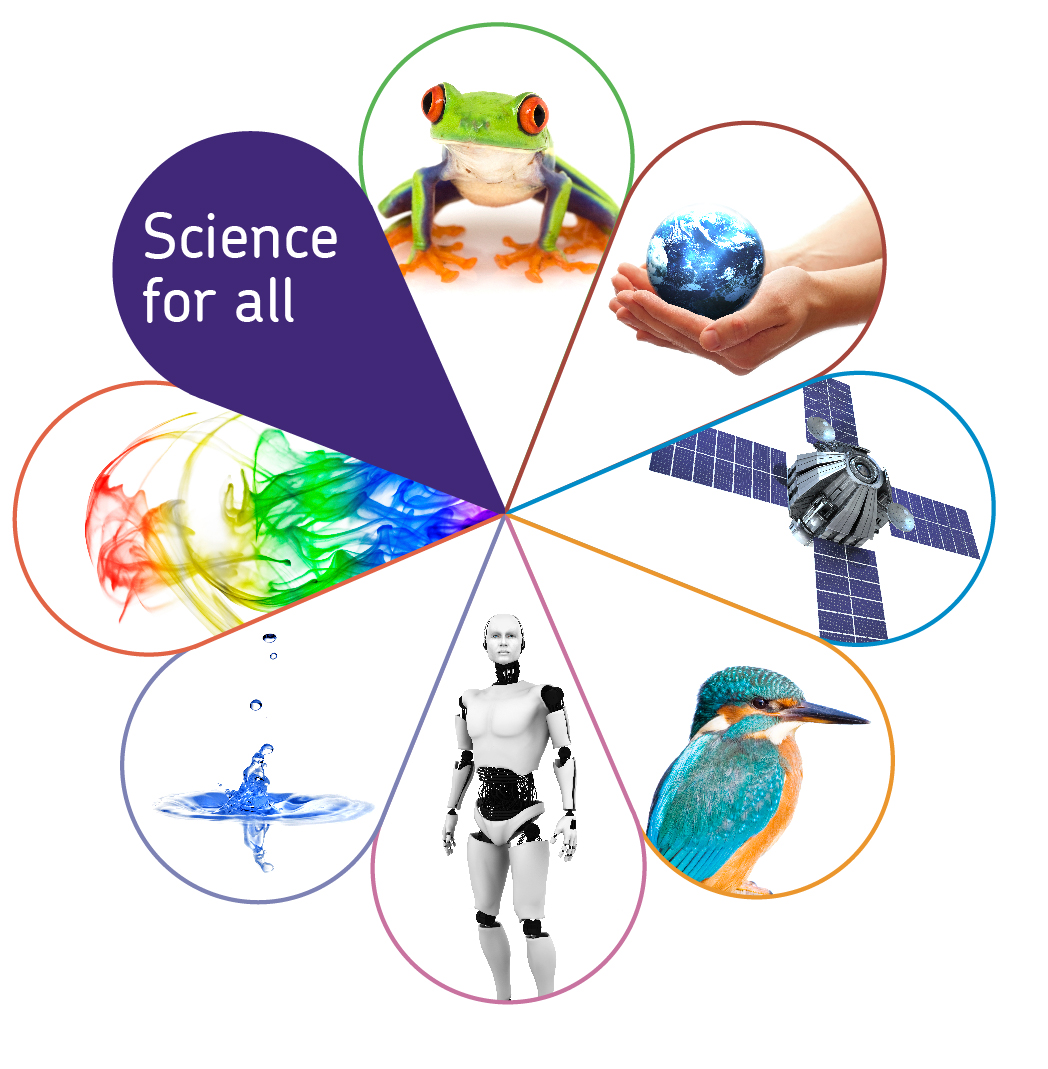 9




6
Assessment structure of the summer 2018 series Trilogy, Synergy and Separate sciences 
15% of marks assess practical skills – all papers
Combined Science, 20% of marks assess maths skills – covering all 3 levels of demand 
B-10%, C-20%, P-30%
No QWC marks
Higher demand
60%
F
5


4
5


4
Standard demand 
30% common marks
40%
40%
3




1
60%
Lower demand
29
Copyright © AQA and its licensors. All rights reserved.
Grade boundaries (use with caution!)
Level of demand (low, standard and high) is a useful indicator of the target grade range of questions but a student’s attainment is based on performance across the papers and the whole mark allocation. 

Individual performance can vary hugely depending on the topic and skill area.
30
Copyright © AQA and its licensors. All rights reserved.
Grade boundaries (use with caution)
31
Copyright © AQA and its licensors. All rights reserved.
9-1 tiers and awarding
32
Copyright © AQA and its licensors. All rights reserved.
[Speaker Notes: This table shows how the grades were set in the 1st year and how that differs from year 2 onwards.]
How is a grade boundary decided?
The ‘statistical’ element 
Our Centre for Education Research and Compliance (CERP) use a range of statistics to make predictions which suggest the most appropriate statistically recommended grade boundaries. These are based on how comparable students have performed in previous series, KS2 data and matched data.
33
Copyright © AQA and its licensors. All rights reserved.
How is a grade boundary decided?
The ‘judgemental’ element 
The awarding meeting use a balance of judgemental and statistical evidence to make recommendations. The committee will look at a range of scripts for each ‘judgemental grade boundary’ (7, 4 and 1 for GCSE). 

Making the grades − a guide to awarding
34
Copyright © AQA and its licensors. All rights reserved.
What exactly is awarding?
Awarding is the process by which the grade boundary marks are determined at subject level.

We do this in a way that ensures the standard will be comparable with previous series and with that of other awarding organisations.

Making the grades − a guide to awarding
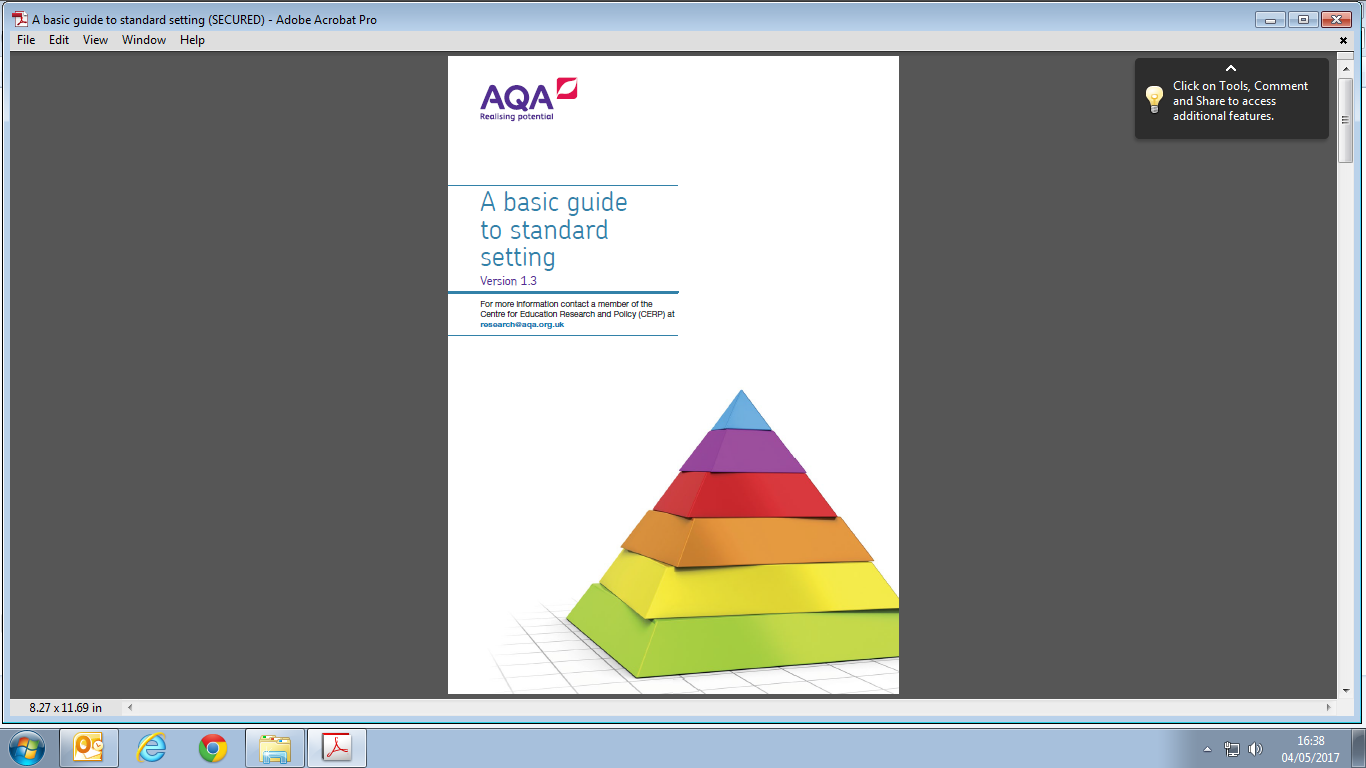 35
Copyright © AQA and its licensors. All rights reserved.
Awarding and the allocation of grade boundaries
The first award of all new GCSEs is based primarily on statistical predictions with examiner judgement playing a secondary role. 

The grade standard established in the first award will be carried forward in the second and subsequent years; where the cohort has the same level of prior attainment, broadly the same proportion of students will achieve a grade 4 and above as currently achieve a C and above; grade 7 and above as currently achieve an A and above; grade 1 and above as currently achieve a grade G and above.
36
Copyright © AQA and its licensors. All rights reserved.
Awarding and the allocation of grade boundaries
All other grade boundaries will be set arithmetically, as previously. For example, the boundaries at grades 5 and 6 will be set based on the difference in marks between grades 4 and 7; grade 5 will be set at one third of the difference in marks, and grade 6 at two thirds the difference in marks.

The process of comparable outcomes works on the basis that if the cohort hasn’t changed much, we wouldn’t expect the proportion of each grade to change much either; this ensures that outcomes are fair, even if the specification or assessment tools are changed.
37
Copyright © AQA and its licensors. All rights reserved.
Comparable outcomes
Awarding and  comparable outcomes

In brief:
a statistical approach to predict the likely percentage of students achieving each grade
predicted outcome is contextualised by the prior attainment profile of the cohort (either KS2 for GCSE or GCSE for A-level)
based on the relationship between the prior attainment of students and their subsequent outcomes in a reference year, against which the performance of the current cohort is compares.
38
Copyright © AQA and its licensors. All rights reserved.
Ofqual extract - 1
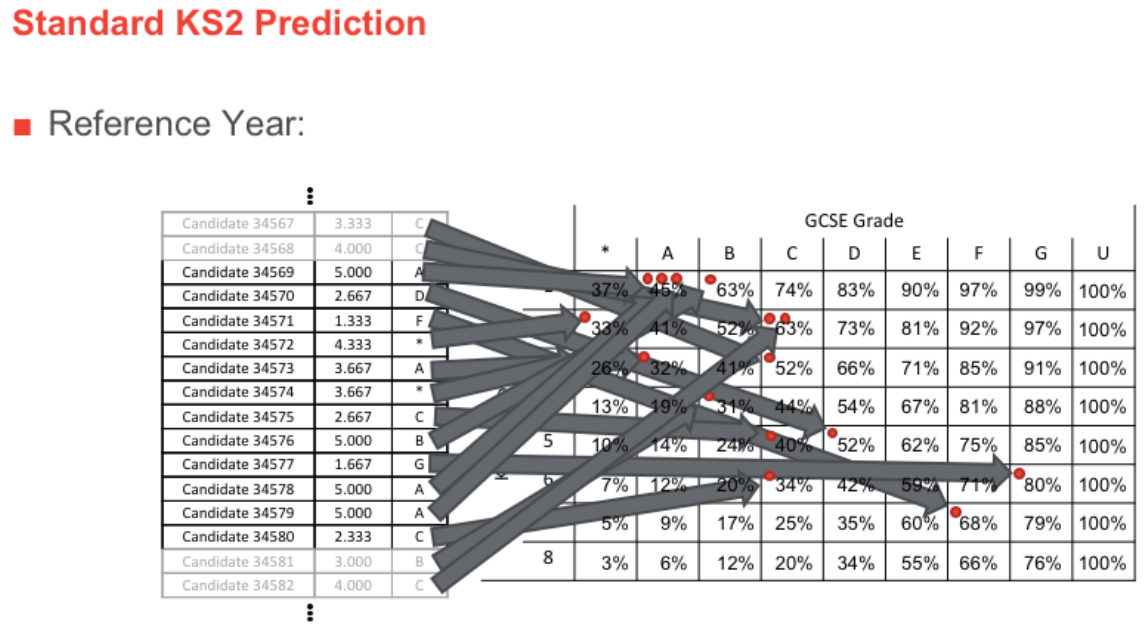 39
Copyright © AQA and its licensors. All rights reserved.
Ofqual extract - 2
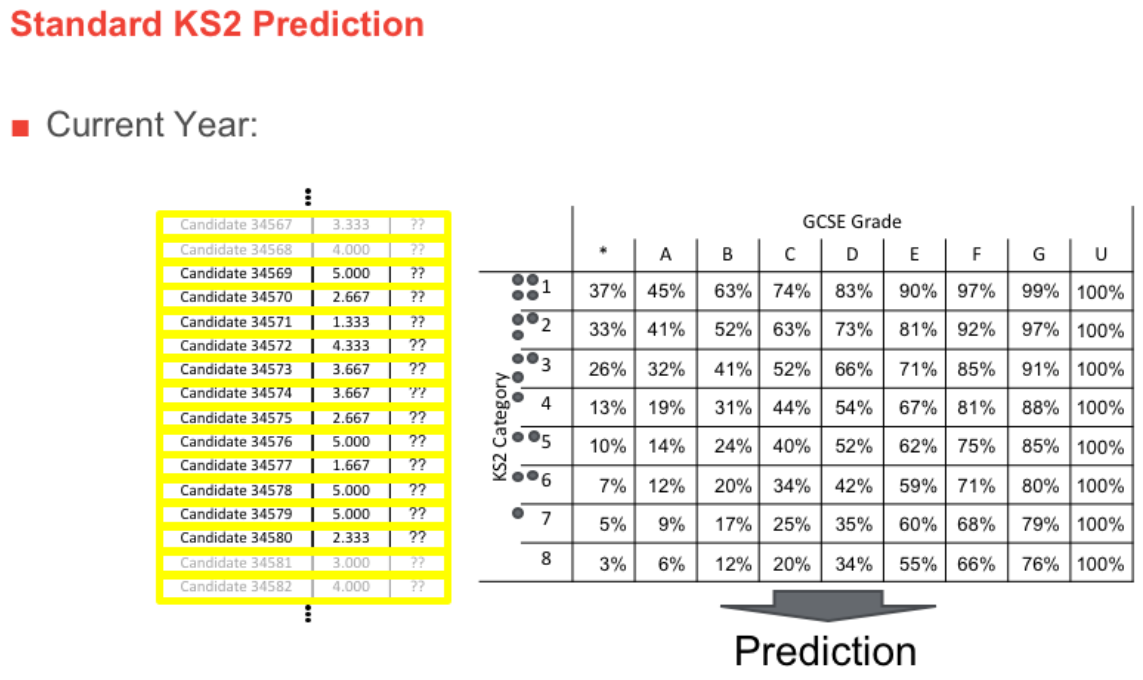 40
Copyright © AQA and its licensors. All rights reserved.
Awarding grades 8 and 9 in 2018
The tailored approach:

The proportion of grade 9s awarded in each subject will vary depending on the overall proportion of grades 7 and above awarded within the subject.

A formula was used to achieve these outcomes; based on data from previous exam series the formula is:
Percentage of those achieving at least a grade 7 who will be awarded a grade 9 = 7% + 0.5 × (percentage of students awarded grade 7 and above)
41
Copyright © AQA and its licensors. All rights reserved.
Awarding grades 8 and 9 in 2018
Grade 8 will be awarded arithmetically so that the grade boundary is equally spaced in terms of marks from the grade 7 and 9 boundaries.
42
Copyright © AQA and its licensors. All rights reserved.
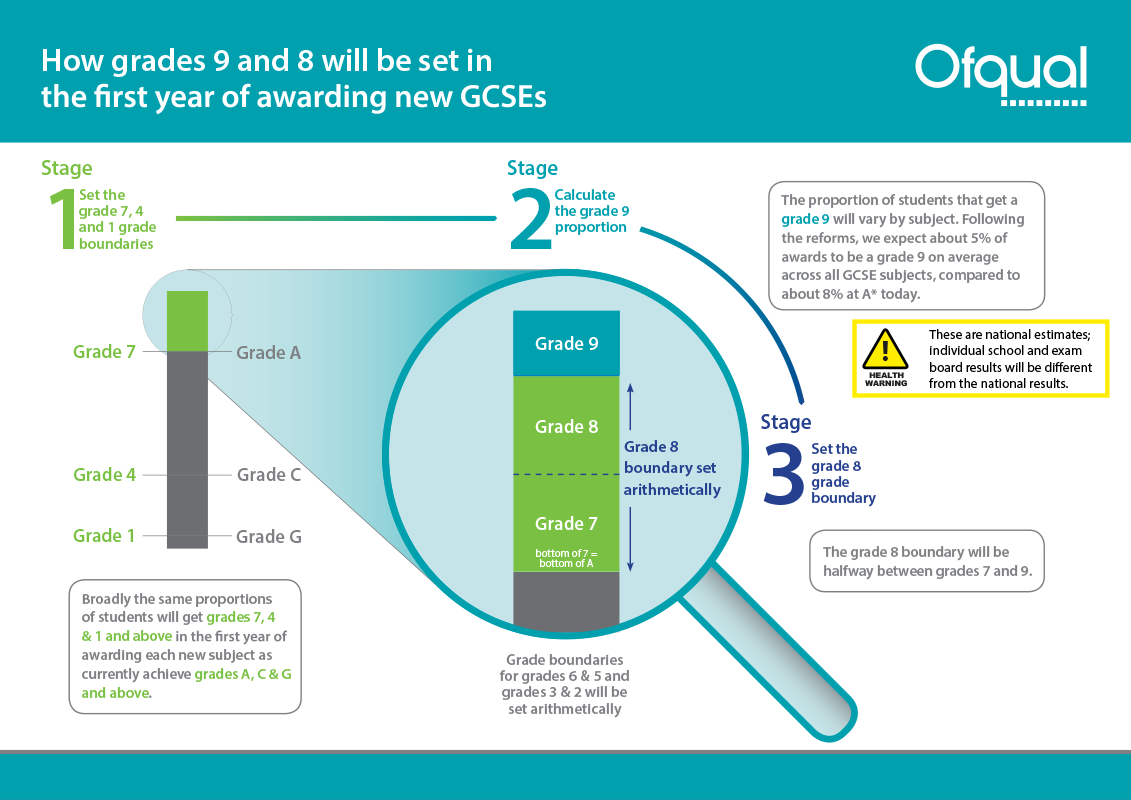 43
Copyright © AQA and its licensors. All rights reserved.
[Speaker Notes: Simply use the slide to

Re emphasise grading 7,4,1  - rest is arithmetic. 

What the 9 will be – it will be set statistically. Grade 8 boundary set arithmetically. 

For combined science – judgemental boundaries will be 1-1, and 4-4 for foundation and 4-4 and 7-7 for higher – grade 9-9 will be set using formula provided by Ofqual (is this true?). We’re still waiting to hear from the DfE over the standard they want to carry forward for the combined science in 2018 (core or Additional? Combination of the two seems most likely but yet to have any confirmation). Once it’s confirmed we will let centres know ASAP – we can’t award without knowing the standard we need to carry forward!]
Findings from 2018 – GCSE
Please look at the relevant examiner reports on the our website
44
Copyright © AQA and its licensors. All rights reserved.
Our Insight reports
GCSE Insight reports: 2018 results at a glance

Replace the Executive Summaries
Highlight key points for each paper
Headlines only
Detailed information in Reports on the Exam
45
Copyright © AQA and its licensors. All rights reserved.
What did we learn?
With the exception of a breach which was beyond our control, the Summer series went very well.

Considering that this was the largest change to GCSE Science since GCSE was introduced in 1987, the majority of schools had understood the changes, accessed the support available to them and supported their students accordingly.

Tier of entries policies are varied, including ‘aspirational’ entries which did not benefit students.
46
Copyright © AQA and its licensors. All rights reserved.
What did we learn?
ELC provided effective support for many students who also entered Combined Science Foundation tier – current research on-going.

There is more practical work in GCSE than previously – the required practicals are understood to be a way to ensure coverage of the Apparatus and Technique statements; they are not a bolt on activity.
47
Copyright © AQA and its licensors. All rights reserved.
But
The relative changes to grades and the tiering structure were not universally understood and parents and students had little understanding.

Some examination officers/invigilators were confused by the range of examinations available and may need additional support regarding tier of entry and specification.

More than 30,000 candidates changed from Higher to Foundation tier during the last 6 weeks prior to the April 21st deadline.
48
Copyright © AQA and its licensors. All rights reserved.
But
GCSE provision is very mixed, with a lack of Science teachers in some schools and wide variations in teaching hours (120 GLH per GCSE expectation) – some have more than this but most have less.
49
Copyright © AQA and its licensors. All rights reserved.
Successes
In general, appropriate tier entered
Writing to the end of the paper
Full range of marks covered
Discrimination
Performance at different levels of demand
Performance on common questions
Basic maths skills were good
Recall of equations
50
Copyright © AQA and its licensors. All rights reserved.
Areas of challenge
Reading and understanding the question
Understanding command words − describe, explain  compare, evaluate 
Writing coherent responses 
Precise use of subject specific language 
Synoptic linking of ideas particularly on Higher tier
Application of knowledge particular if set in unfamiliar context
Low demand − some gaps in basic knowledge
51
Copyright © AQA and its licensors. All rights reserved.
Areas of challenge
Required practicals not understood 
Some maths skills 
Maths skills set in context of science 
Complex calculations including unit conversion
Graphs should be plotted and drawn with a sharp pencil choosing an appropriate scale which uses most of the paper −  use crosses rather than dots (this is easier for the examiner to see), check the scale of the axis when reading values and plot all data points given
52
Copyright © AQA and its licensors. All rights reserved.
Areas of challenge
Required practicals

Students didn’t fully understand:
why they had carried out each step in the practical
why they had taken specific measurements
what the data they collected showed unfamiliar with the food tests

Distribution of plants RP was either answered really well or really badly
53
Copyright © AQA and its licensors. All rights reserved.
Areas of challenge
Working scientifically  

Safety aspect that are appropriate at GCSE level repeatable or its significance term ‘fair’ is always inadequate unless suitably qualified 

If using chemical formulae instead of the words need to be correct; H2O is incorrect

Look at scales and magnification used in diagrams
54
Copyright © AQA and its licensors. All rights reserved.
What can we take from this?
Need to teach the required practicals with reference to working scientifically and the scientific content related to it
Maths − understanding of powers of ten and converting a fraction into standard form
Looking at the ways maths questions are written for a GCSE Maths and a maths question in Science 
Consider content emphasis for foundation tier (getting the basics right)
55
Copyright © AQA and its licensors. All rights reserved.
What can we take from this?
More practice with rearranging correctly
Looking at values and thinking which equations link these values
Breaking  steps down and clearly showing intermediary values
Having to do unit conversions in examples in class
Thinking about what science knowledge they need to know
56
Copyright © AQA and its licensors. All rights reserved.
Some reminders for GCSE in 2019
57
Copyright © AQA and its licensors. All rights reserved.
Command words
Knowledge
State, give, name, what, which, identify, define (recall), describe (recall)

Understanding
Explain, define (explain), describe (explain), why, suggest, what does ___ mean, give a cause/advantage/disadvantage/reason/problem

Application
How, use, show, demonstrate, illustrate
58
Copyright © AQA and its licensors. All rights reserved.
[Speaker Notes: These are not hard and fast rules so need to be careful about how you use them with students
Key point is to really work out what it is the question wants you to do (i.e. what the mark scheme will reward) and then make sure you do that

Application – will typically be about the context – harder to identify by a specific command word but usually quite obvious and straightforward to get right (ie less interpretation of what the question wants!)]
Command words
Analysis
Analyse, determine, explain, why, distinguish, appraise, examine

Evaluation
Evaluate, assess, justify, compare, discuss, do you agree, contrast, judge
59
Copyright © AQA and its licensors. All rights reserved.
[Speaker Notes: These are not hard and fast rules so need to be careful about how you use them with students
Key point is to really work out what it is the question wants you to do (i.e. what the mark scheme will reward) and then make sure you do that

Application – will typically be about the context – harder to identify by a specific command word but usually quite obvious and straightforward to get right (ie less interpretation of what the question wants!)]
Extended response
“The assessments for a GCSE…must…include questions or tasks which allow Learners to…provide extended responses”

“An ‘extended response’ is evidence generated by a Learner which is of sufficient length to allow that Learner to demonstrate the ability to construct and develop a sustained line of reasoning which is coherent, relevant, substantiated and logically structured”

Ofqual GCSE (9 to 1) Qualification Level Conditions and Requirements
60
Copyright © AQA and its licensors. All rights reserved.
[Speaker Notes: QWC requirement has gone – extended response has arrived – it is different (and very specific)
Need to teach the technique to answer these open-ended questions
Key is sustained line of reasoning – mark schemes are required to explicitly reward this (or penalise its absence) so ensuring students can do this is essential
Techniques such as Point Evidence Explanation might help for students who will struggle most with this
Many students might benefit from being clear about their line of reasoning before they start to write – brainstorming/essay planning become even more important
But be sure to be using the right skills and answering the questions – think about AOs and command words
Evaluate questions are probably the hardest so simple approaches might be good e.g. identify the two sides of the argument, make one then the other, then say which you think is best and why
It SHOULD be clear which are the extended response questions – but it might not always be]
Extended response
Focus on technique
Sustained line of reasoning is key
Tactics – PEE, brainstorming/essay planning
Answer the question – don’t lose focus on AO/command word
It should be clear which questions require extended responses
61
Copyright © AQA and its licensors. All rights reserved.
[Speaker Notes: QWC requirement has gone – extended response has arrived – it is different (and very specific)
Need to teach the technique to answer these open-ended questions
Key is sustained line of reasoning – mark schemes are required to explicitly reward this (or penalise its absence) so ensuring students can do this is essential
Techniques such as Point Evidence Explanation might help for students who will struggle most with this
Many students might benefit from being clear about their line of reasoning before they start to write – brainstorming/essay planning become even more important
But be sure to be using the right skills and answering the questions – think about AOs and command words
Evaluate questions are probably the hardest so simple approaches might be good e.g. identify the two sides of the argument, make one then the other, then say which you think is best and why
It SHOULD be clear which are the extended response questions – but it might not always be]
Tiering in Science for 2019
You know your students best
Remember new Foundation tier goes up to grade 5 (previous grade B) and Higher tier starts at grade 4 (previous grade C)
Look at performance on common questions on sample papers
Previous B/C boundary a better guide than C/D
Grade 4/5 candidates may have challenging experience of Higher tier
Change tier of entry for free up to 21st April (date tbc)
Supporting you in making tiering decisions foryour students
62
Copyright © AQA and its licensors. All rights reserved.
[Speaker Notes: New F tier goes to 5 so there is a higher grade available than current C
H tier starts at 4 so higher demand than now – even allowed grade 3 is higher demand than old grade D
Common Qs are the best guide (at least 20% of questions are common to both tiers) – if students can’t answer many of these, they are unlikely to have a good experience of H tier]
Using exam questions to improve performance
Use as examples in the classroom

Look at key points in the response that gain marks

Discuss mark scheme requirements with students

Students mark their own or each other’s work

Group discussions on how a response could be improved to gain more marks
63
Copyright © AQA and its licensors. All rights reserved.
[Speaker Notes: Further examples of student responses in maths related questions are given in the Support booklet, along with marks and commentaries.  You can use these as marking exercises with your colleagues.

Let’s now look at a couple of examples and discuss how you might use them (or similar – there are lots of examples in the summer papers) to improve student performance

Consider how you could use these – and other examples from this summer’s exams – to help students to focus in future series.

Don’t have to use whole papers – by looking at the AOs identified in the mark scheme you can use individual questions to target particular AOs and skills]
Factors that contribute to level of demand
Content being assessed

Command word

Amount of cueing

Type of question

Amount/complexity of data

Context
64
Copyright © AQA and its licensors. All rights reserved.
[Speaker Notes: As I said earlier, AOs are not demand specific and we have to assess all AOs (including the different strands and elements)  at all levels of demand – from Grade 1 up to Grade 9.

Let’s consider some of the factors that are used to determine the level of demand of a question.

First: What levels of demand do we use in AQA GCSE Science papers:
Low (grades 1-3)
Standard (grades 4-5)
High (grades 6-9)

The content being assessed might be a factor – some parts of the specification are Higher tier only – which means they’ll only ever be assessed at grades 4-5 or 6+ and never at Low demand.  Remember HT only means assessed on the Higher tier paper – not just high demand, so could expect to see some of this content assessed at grades 4-5.  Won’t be on the Foundation tier paper, however.

Is it content that covers intrinsically difficult concepts?  How can we devise questions that assess K&U of these concepts at grades 1-3?

Is it covering very familiar content, or a very familiar context

Within that, what else will make a question more/less difficult?

Command word used – for example,  Describe will likely be of a lower level of demand than Explain – see examples 7 and 8, which both ask students to use the information given in a graph. Although we do ask high demand ‘Describe’ questions and low demand ‘explain’ ones – in these cases, what we would look for in the mark scheme might be more simple or require less linking of ideas at lower levels that at higher – look at some examples in the mark schemes. 

Amount of cueing given 
Eg in graph drawing – bullet points reminding what needs to do – lower level of demand.  Helps students to focus. At High demand this cueing is not there or minimal as expected to know what to do when told to plot data
In a diagram, might use a very standard diagram, with some labels added for low demand – but might make it less obvious for higher levels

Type of question: 
Is the question completely open?  Often making it a closed question (eg sentence completion – with or without words to choose – or multiple choice) will lower the demand of the question.
Long answer/short answer (of course, we have to assess extended response at all levels – even grades 1-3)
Number of responses needed 

Amount of data given to plot
Detail of data (eg whole numbers rather than decimal points)
Higher demand may include irrelevant data, eg
Scales chosen – more straightforward scales make plotting less demanding
Giving the first couple of points or bars already plotted clues in to what is required, lowering level of demand
Scales given on graph – or student to choose and plot for themselves
Asking for lobf: a simple straight line through all the data will be of lower demand than with data that doesn’t fit closely to a line but still on a straight line – anomalous points? Curves


Example 14  shows some of the principles above in action – although not all the questions are AO2 – but then, not all items in a whole question are likely to be.]
Support
Regular updates via the website including ‘Insight reports’ in ‘Assess’ section of specification web pages

Secure key materials via e-AQA website including Enhanced Result Analysis (to pupil level); secure papers and resources

Telephone and email helplines

Termly local hub groups

Various CPD events (costed)
65
Copyright © AQA and its licensors. All rights reserved.
Unit award scheme
Remember ‘Record of achievement’ folders?

Certification against any criteria is available through our UAS – students meeting criteria, set by teachers, or from a pool, get a certificate

Works well alongside Entry Level Certificate and is being explored in a wider context – such as the STEM award materials
66
Copyright © AQA and its licensors. All rights reserved.
Research – work with us
How much teaching time do you get for GCSE in each year?
How many teachers are there in the department who are not Science graduates? (out of how many FTE?)
How many GCSE students were taught by supply teachers for more than one week?
How much time do students spend on practical work on average in a week?
Who makes the decision about tier of entry? What is your entry policy based on?
To help us with this, please provide your email address, school/college name and the data you have to hand.
67
Copyright © AQA and its licensors. All rights reserved.
How did we do?
Please rate this session on the Sched Conference app.

Using the postcards provided, please write:
one thing you enjoyed about our session or will take away for your teaching
one thing you feel could be improved.

Please hand your postcard in as you leave.
68
Copyright © AQA and its licensors. All rights reserved.
Thank you
69
Copyright © AQA and its licensors. All rights reserved.